Poselets
Michael Krainin
CSE 590V
Oct 18, 2011
Person Detection
Dalal and Triggs ‘05
Learn to classify pedestrians vs. background
HOG + linear SVM
Doesn’t account for variations in body pose and viewpoint
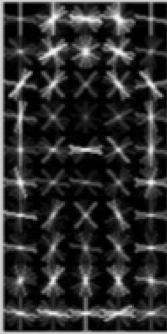 Poselets
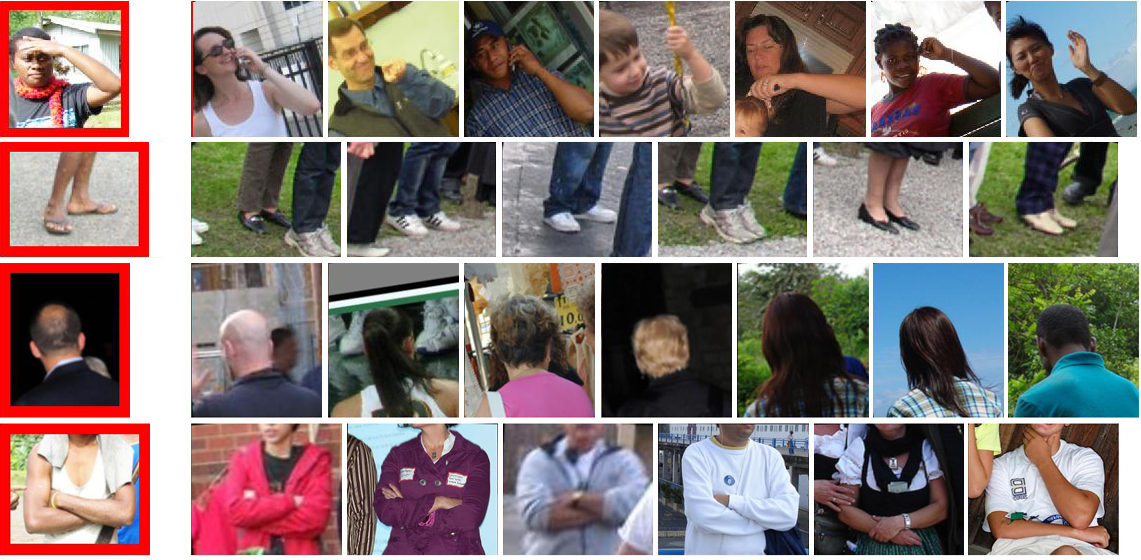 Poselets capture part of the pose from a given viewpoint
[Bourdev & Malik, ICCV09]
Poselets
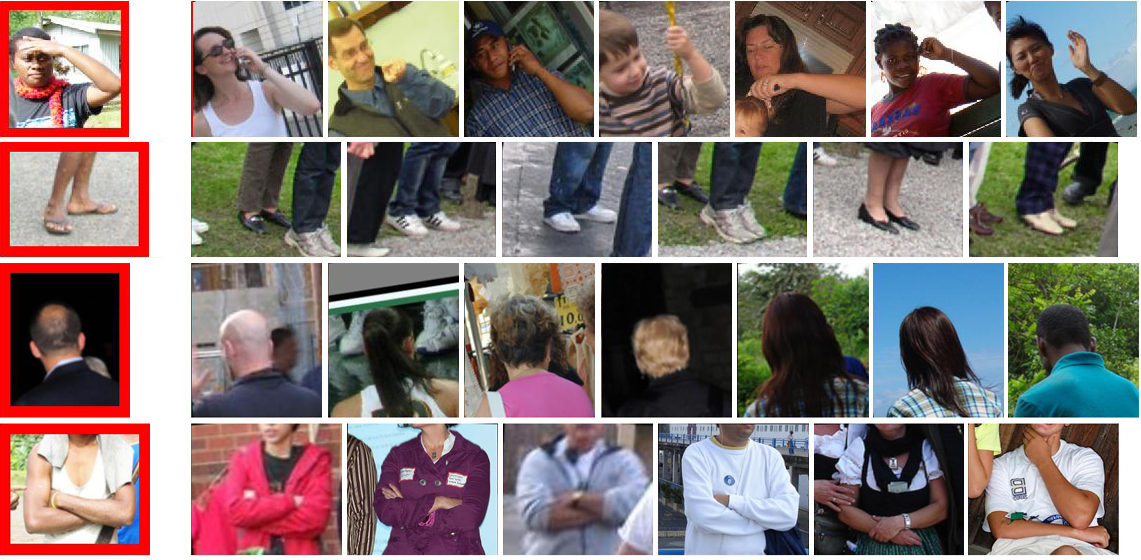 But how are we going to create training examples of poselets?
[Bourdev & Malik, ICCV09]
How do we train a poselet for a given pose configuration?
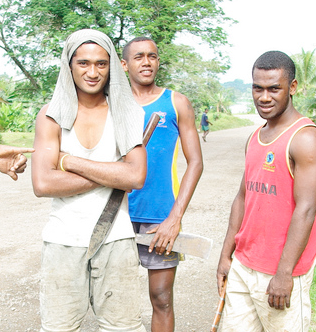 [Bourdev & Malik, ICCV09]
Finding correspondences at training time
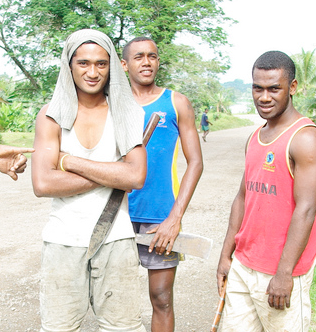 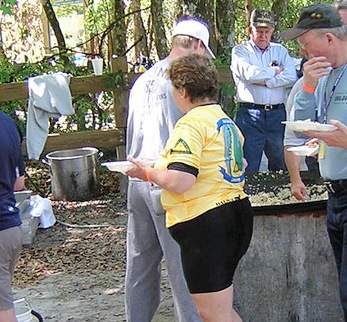 Given part of a human pose
How do we find a similar pose configuration in the training set?
[Bourdev & Malik, ICCV09]
Finding correspondences at training time
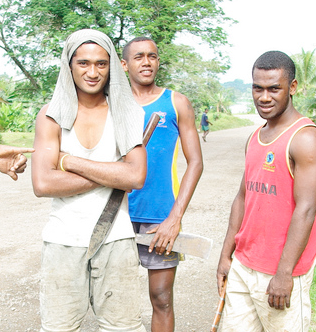 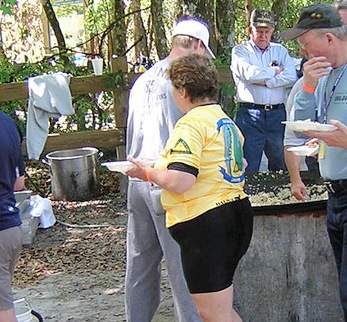 Left Shoulder
Left Hip
We use keypoints to annotate the joints, eyes, nose, etc. of people
[Bourdev & Malik, ICCV09]
Finding correspondences at training time
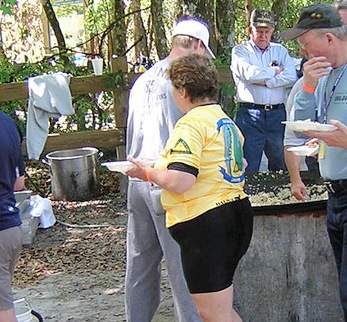 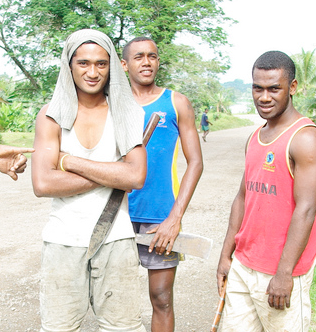 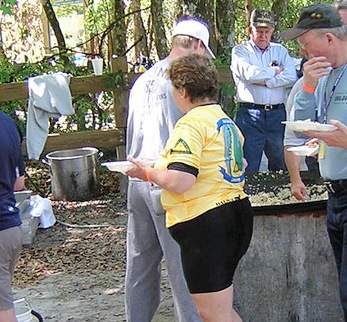 Residual Error
[Bourdev & Malik, ICCV09]
Training poselet classifiers
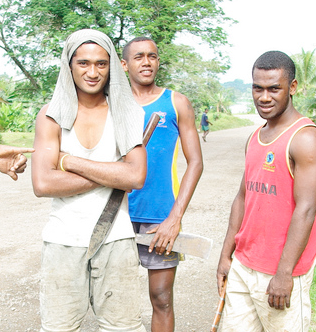 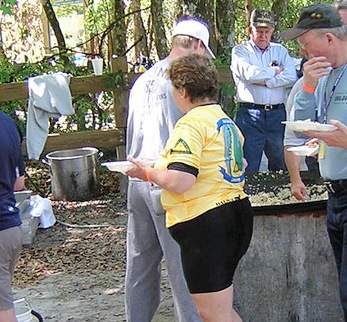 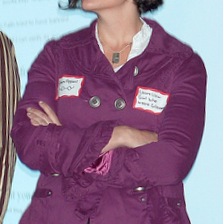 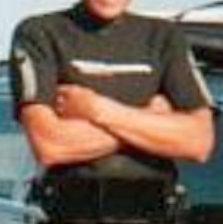 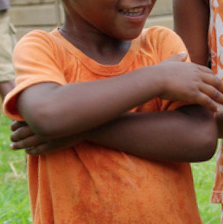 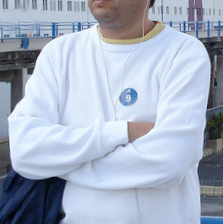 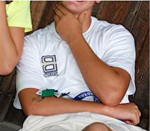 Residual Error:
Given a seed patch
Find the closest patch for every other person
Sort them by residual error
Threshold them
0.15
0.20
0.10
0.35
0.15
0.85
[Bourdev & Malik, ICCV09]
Training poselet classifiers
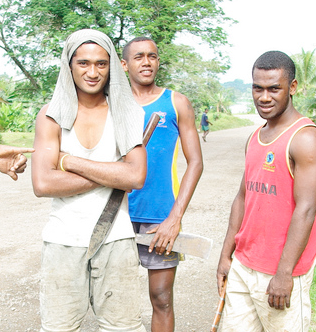 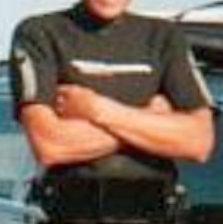 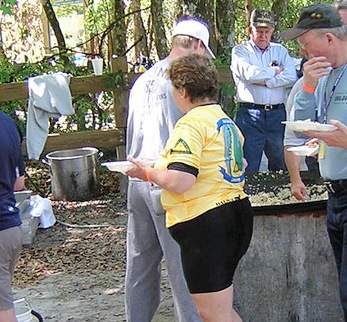 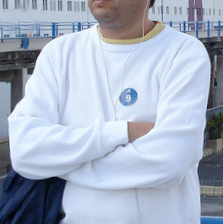 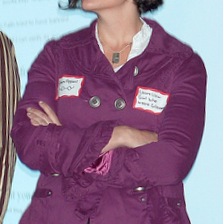 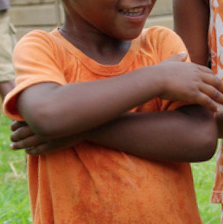 Given a seed patch
Find the closest patch for every other person
Sort them by residual error
Threshold them
Use them as positive training examples to train a linear SVM with HOG features
[Bourdev & Malik, ICCV09]
Which poselets should we train?
Choose thousands of random windows, generate poselet candidates, train linear SVMs


 
Select a small set of poselets that are:
Individually effective
Complementary
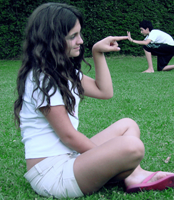 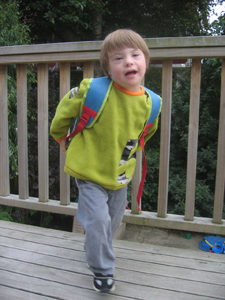 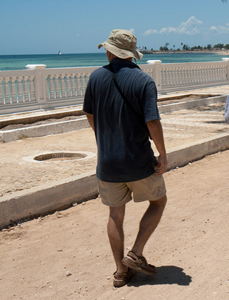 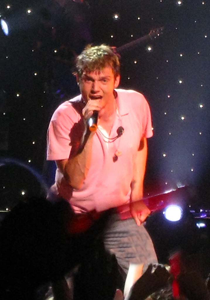 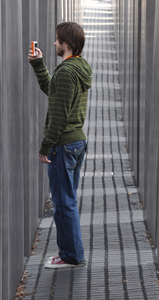 [Bourdev & Malik, ICCV09]
Person Detection Using Poselets
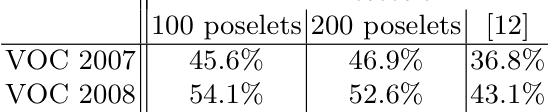 [12] Felzenszwalb et al. Object Detection with Discriminatively Trained Part Based Models. PAMI 2010.
Other Uses of Poselets
Object Segmentation (CVPR 2011)
Predict area using “soft masks”
Deformation to match image edges
Extends poselets to other objects
Activity Recognition (CVPR 2011)
Recognition from a single image
Use which poselets fired and to what extent to predict the activity
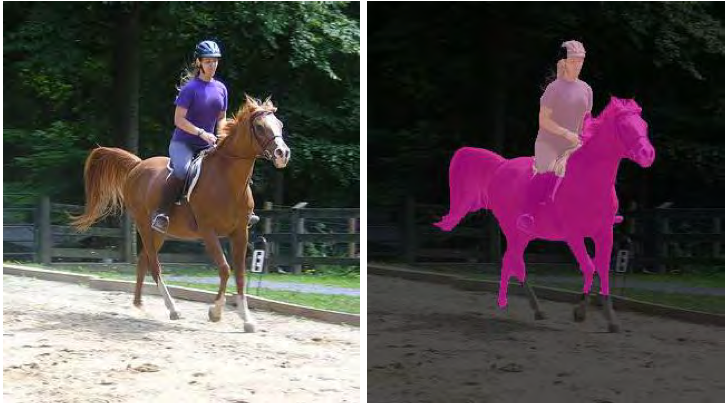 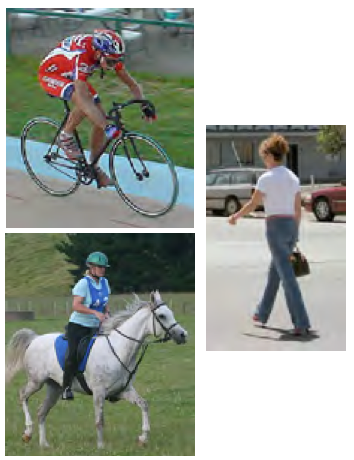 Describing People: A Poselet-Based Approach to Attribute Classification
L. Bourdev, S. Maji, and J. Malik
ICCV 2011
Random 1¼% of the test set
[Bourdev et al., ICCV11]
How poselets help in high-level vision
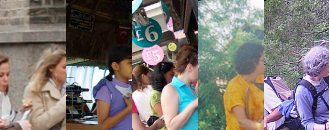 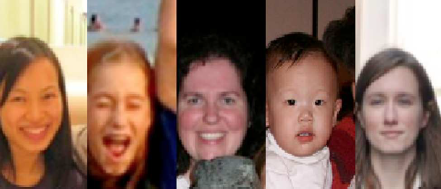 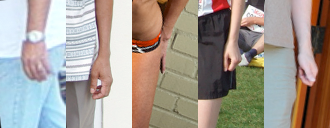 The image is a complex function of the viewpoint, pose, appearance, etc.
Poselets decouple pose and camera view from appearance
[Bourdev et al., ICCV11]
Gender recognition with poselets
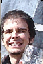 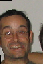 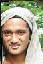 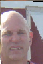 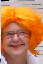 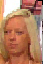 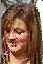 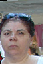 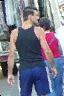 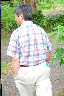 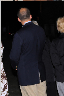 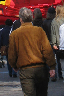 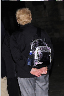 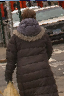 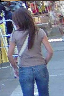 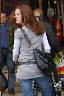 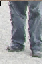 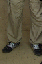 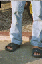 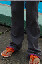 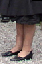 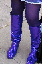 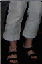 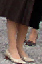 [Bourdev et al., ICCV11]
Attribute Classification Overview
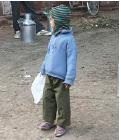 Given a test image
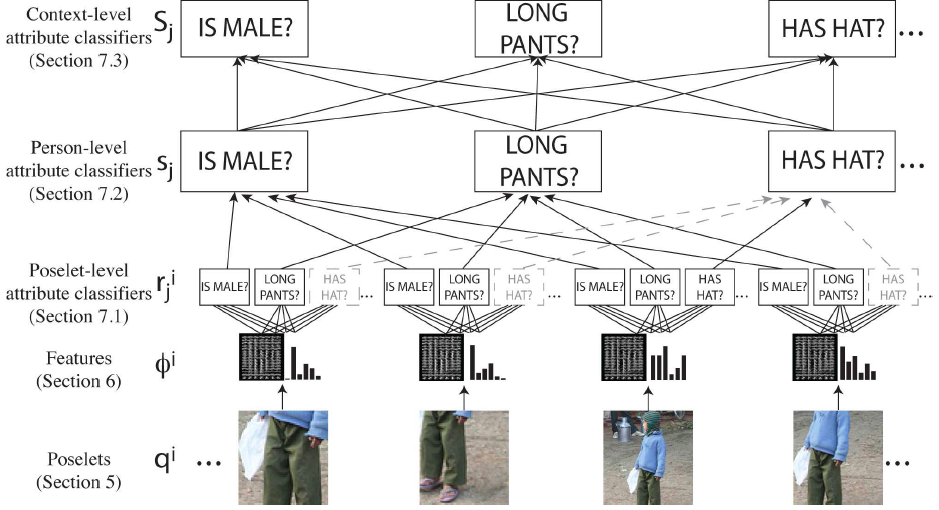 Poselet
Activations
[Bourdev et al., ICCV11]
Features
Pyramid HOG
LAB histogram
Skin features
Hands-skin
Legs-skin
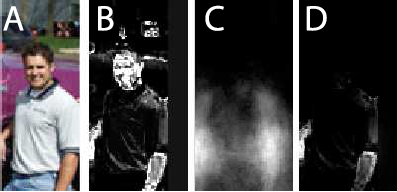 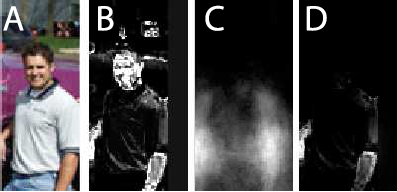 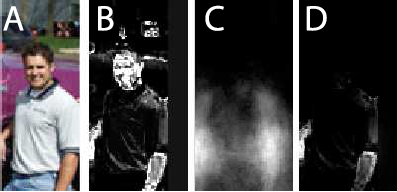 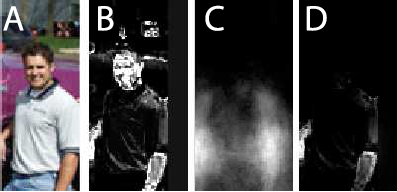 Poselet
patch
Skin
mask
Arms
mask
B .* C
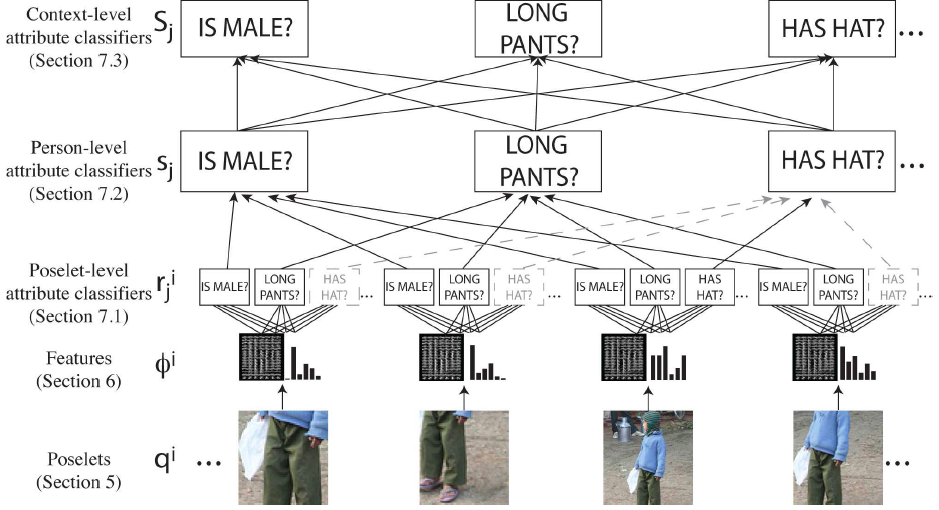 Features
Features
Poselet
Activations
[Bourdev et al., ICCV11]
Poselet Level Classification
Linear SVM + Sigmoid
Some attributes are associated with a particular body part
Poselet-level Classifiers
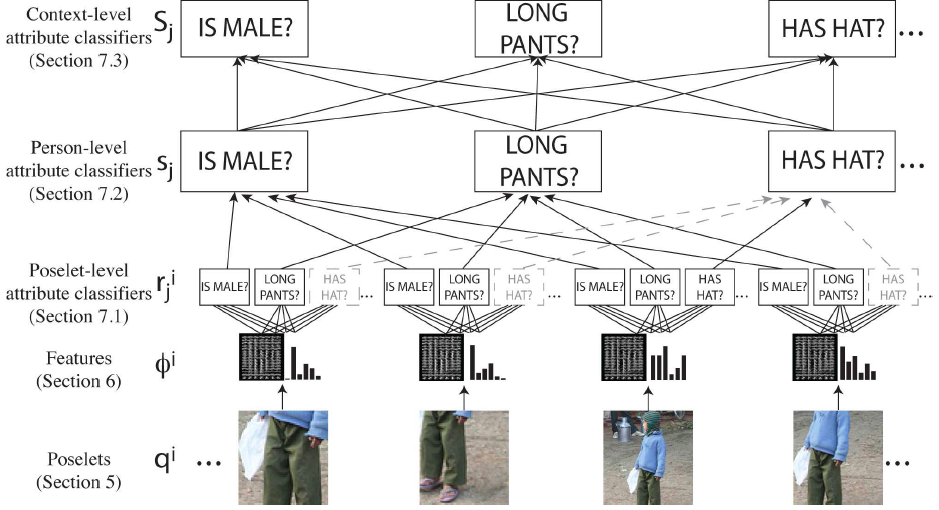 Features
Poselet
Activations
[Bourdev et al., ICCV11]
Person-level Classification
Another Linear SVM + Sigmoid
Person-level Classifiers
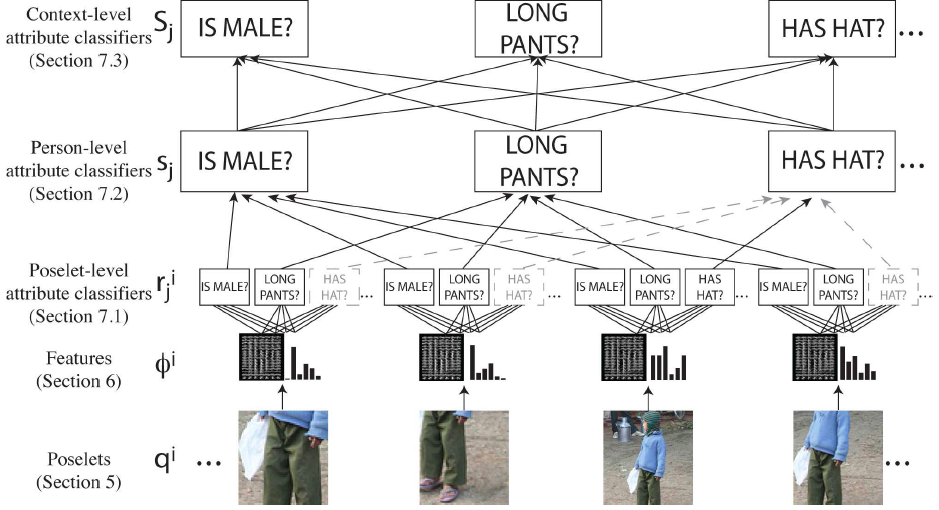 Poselet-level
Classifiers
Features
Poselet
Activations
[Bourdev et al., ICCV11]
Context-Level Classification
Context-level Classifiers
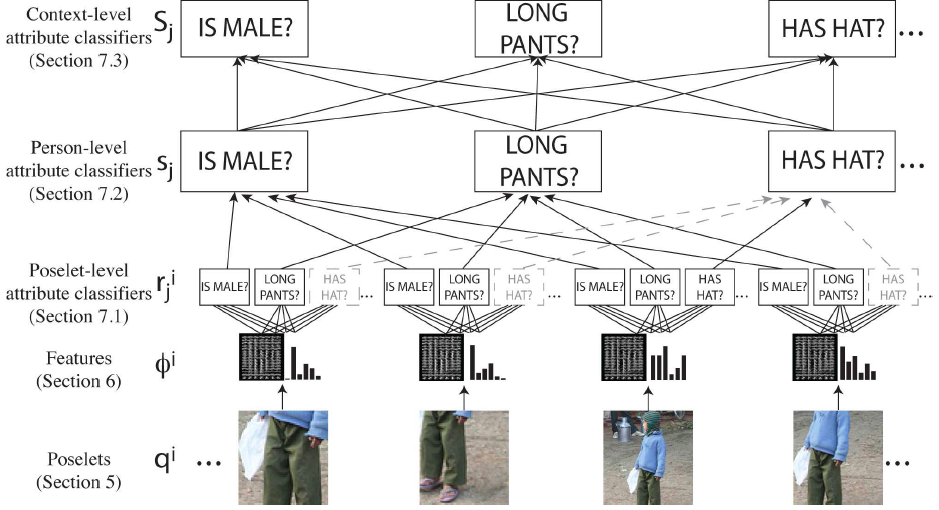 Person-level Classifiers
Poselet-level Classifiers
Features
Poselet
Activations
[Bourdev et al., ICCV11]
Results
Random 1¼% of the test set
[Bourdev et al., ICCV11]
Precision/recall on our test set
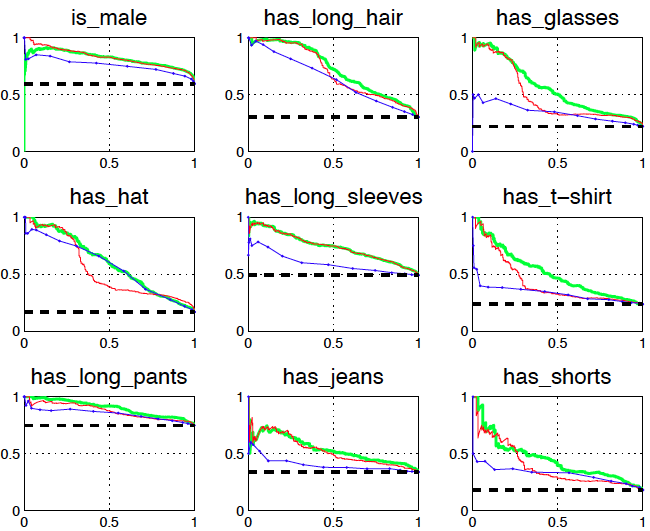 Label Frequency      SPM	Poselets-No-context	       Poselets-Full
[Bourdev et al., ICCV11]
Gender Recognition vs. Cognitec
Cognitec is one of the leading face recognition companies (according to latest NIST test)
Upper bound for any gender recognizer based on frontal faces: Max AP=80.5% vs. 82.4%
[Bourdev et al., ICCV11]
Highest-scoring “is male”
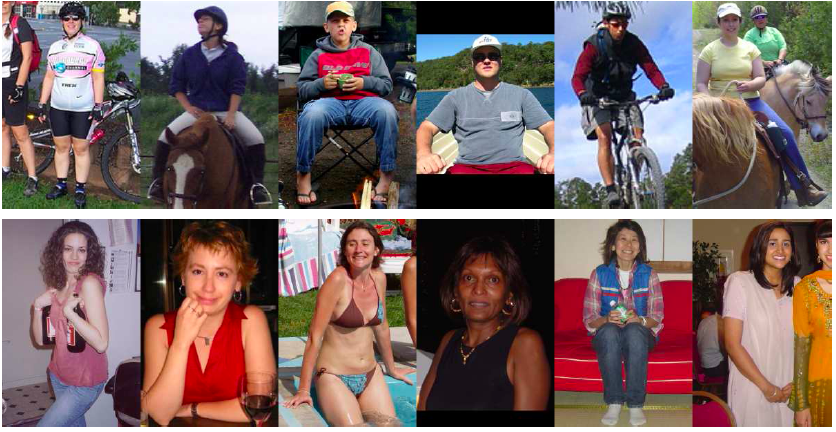 Lowest-scoring “is male”
[Bourdev et al., ICCV11]
Highest-scoring “has long hair”
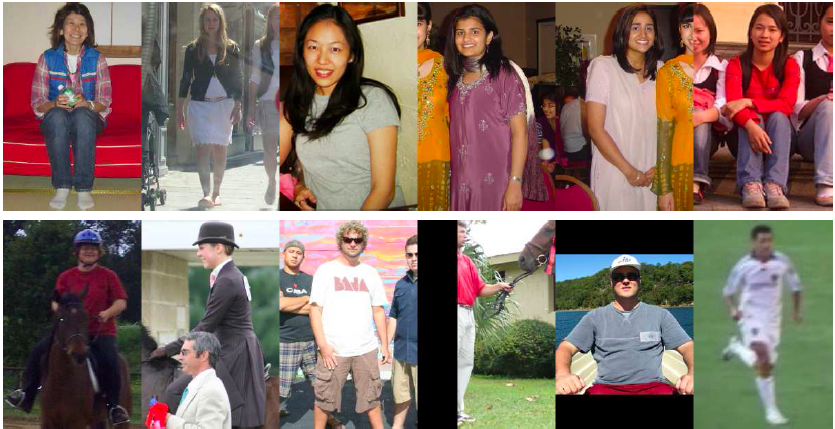 Lowest-scoring “has long hair”
[Bourdev et al., ICCV11]
Highest-scoring “wears a hat”
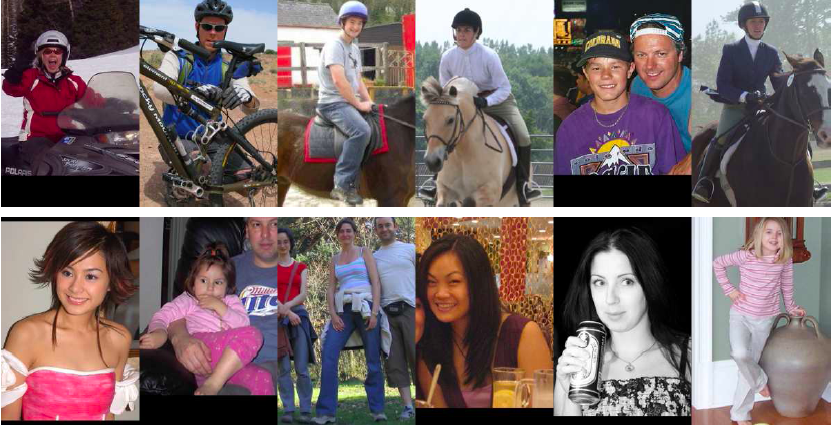 Lowest-scoring “wears a hat”
[Bourdev et al., ICCV11]
Highest-scoring “wears glasses”
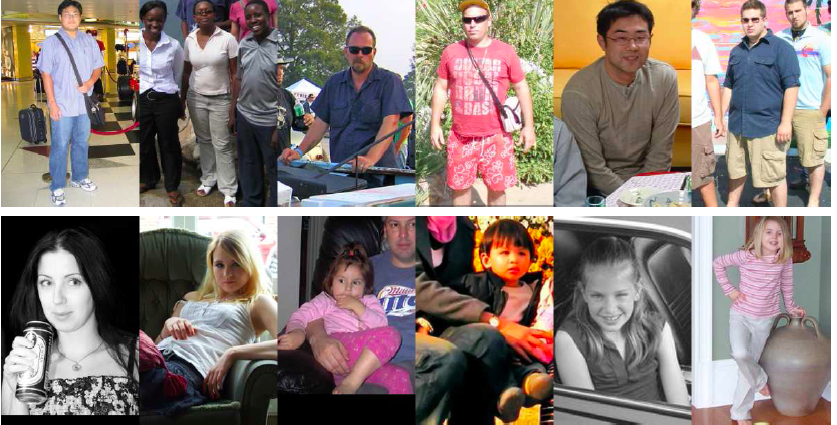 Lowest-scoring “wears glasses”
[Bourdev et al., ICCV11]
Highest-scoring “long sleeves”
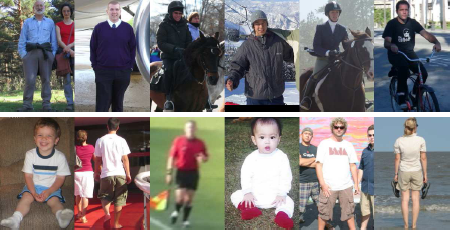 Lowest-scoring “long sleeves”
[Bourdev et al., ICCV11]
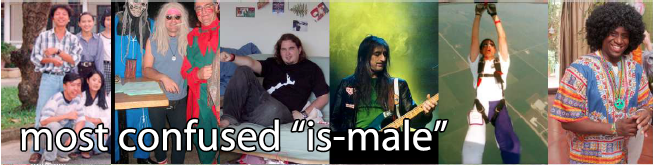 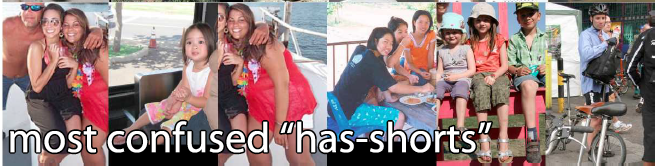 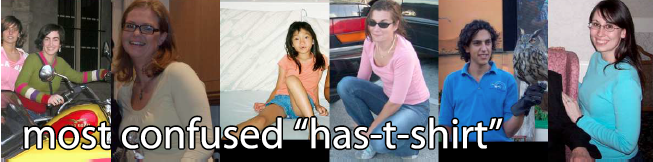 [Bourdev et al., ICCV11]
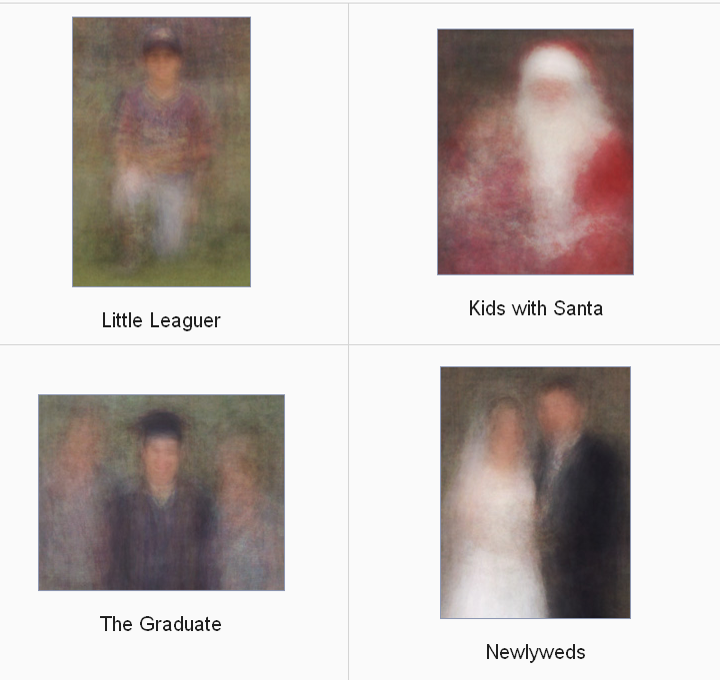 “100 Special Moments” by Jason Salavon
Highly-Weighted Poselets
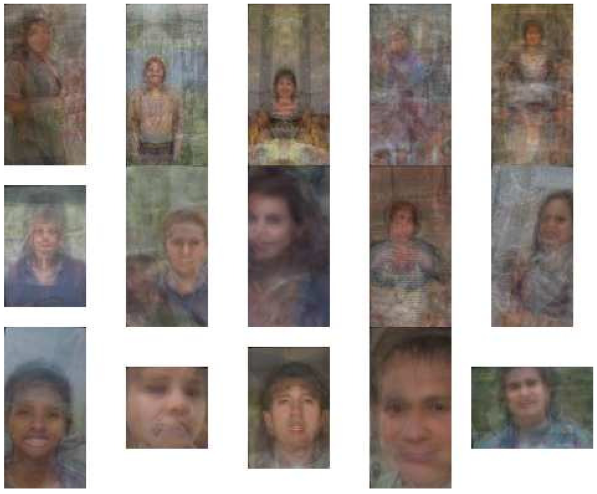 is-male
has-long-hair
has-glasses
Which poselets are discriminative for gender?
Preferred by human subjects
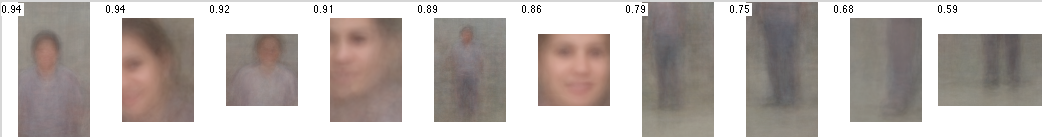 worst
best
Preferred by our system
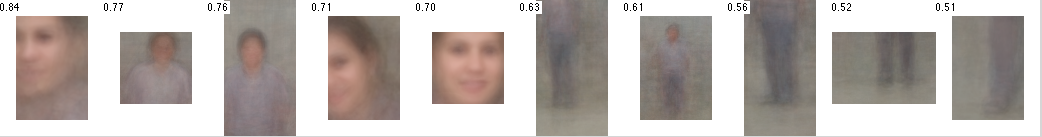 best
worst
[Bourdev et al., ICCV11]
Describing people
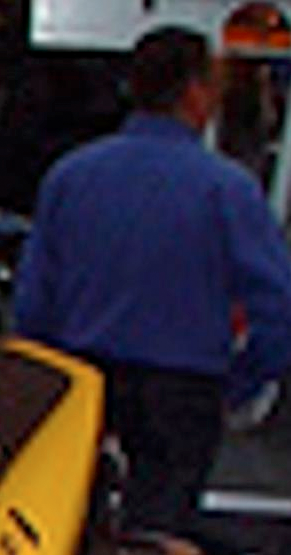 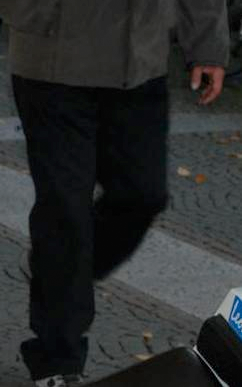 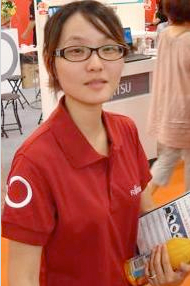 “A man with short 
hair and long sleeves”
“A person with 
  long pants”
“A woman with long hair, 
glasses and long pants”(??)
[Bourdev et al., ICCV11]
Poselets website
http://eecs.berkeley.edu/~lbourdev/poselets

The set of published poselet papers
H3D data set + Matlab tools
Java3D annotation tool + video tutorial
Matlab code to detect people using poselets
Latest trained poselets
[Bourdev et al., ICCV11]